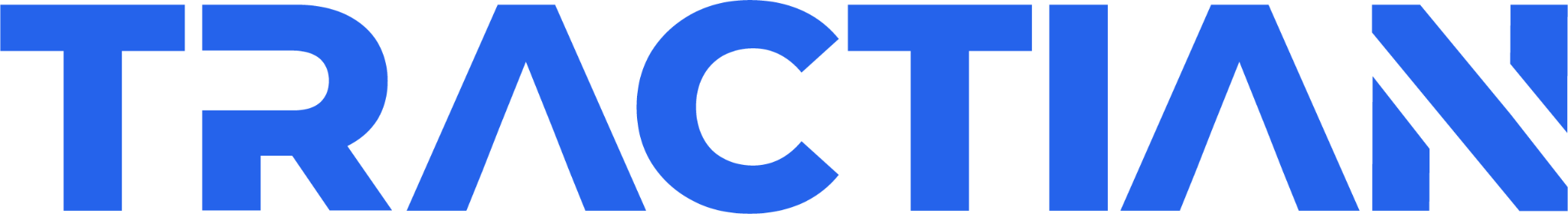 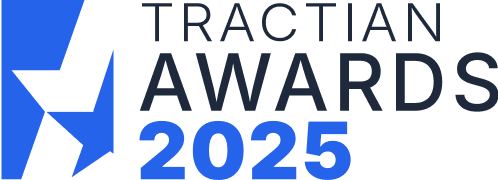 Pitch Deck para a categoria: 
Early Adopter
Resultados
KPI 1 - OEE
KPI 3 - Variáveis Monitoradas
KPI 2 - % Eficiência Operacional
x%
x%
x%
Descrição do indicador, incluindo informações como escopo, período, entre outros.
Descrição do indicador, incluindo informações como escopo, período, entre outros.
Descrição do indicador, incluindo informações como escopo, período, entre outros.
Utilize este espaço para detalhar os fatores que contribuíram para o resultado alcançado.
Utilize este espaço para detalhar os fatores que contribuíram para o resultado alcançado.
Utilize este espaço para detalhar os fatores que contribuíram para o resultado alcançado.
‹#›
[Speaker Notes: KPI’s sugeridos pela banca avaliadora]
Perguntas da banca avaliadora
Sua empresa adotou alguma solução da Tractian ainda em fase inicial ou piloto? Se sim, qual foi essa solução e como foi o processo de implementação?
01
Utilize este espaço para responder de forma clara, objetiva e fundamentada às perguntas feitas pela banca avaliadora. As respostas devem complementar as informações do projeto, esclarecer pontos levantados e demonstrar domínio técnico sobre a solução apresentada. Sempre que possível, inclua dados, exemplos práticos e referências às etapas do projeto para reforçar a argumentação. 

(Limite recomendado: 250 palavras)
A nova tecnologia foi integrada a outros processos, plataformas ou rotinas da empresa? Se sim, que tipo de integração foi realizada?
02
Utilize este espaço para responder de forma clara, objetiva e fundamentada às perguntas feitas pela banca avaliadora. As respostas devem complementar as informações do projeto, esclarecer pontos levantados e demonstrar domínio técnico sobre a solução apresentada. Sempre que possível, inclua dados, exemplos práticos e referências às etapas do projeto para reforçar a argumentação. 

(Limite recomendado: 250 palavras)
‹#›
Perguntas da banca avaliadora
Os dados de variáveis operacionais são cruzados com informações de manutenção para identificar correlações entre falhas e padrões de uso? Se sim, que aprendizados surgiram a partir disso?
03
Utilize este espaço para responder de forma clara, objetiva e fundamentada às perguntas feitas pela banca avaliadora. As respostas devem complementar as informações do projeto, esclarecer pontos levantados e demonstrar domínio técnico sobre a solução apresentada. Sempre que possível, inclua dados, exemplos práticos e referências às etapas do projeto para reforçar a argumentação. 

(Limite recomendado: 250 palavras)
Sua empresa criou alertas, gatilhos ou rotinas com base nessas variáveis para ajustar parâmetros operacionais ou acionar ações corretivas? Se sim, como esses ajustes contribuíram para o desempenho da produção?
04
Utilize este espaço para responder de forma clara, objetiva e fundamentada às perguntas feitas pela banca avaliadora. As respostas devem complementar as informações do projeto, esclarecer pontos levantados e demonstrar domínio técnico sobre a solução apresentada. Sempre que possível, inclua dados, exemplos práticos e referências às etapas do projeto para reforçar a argumentação. 

(Limite recomendado: 250 palavras)
‹#›
Perguntas da banca avaliadora
Sua empresa utiliza dados de variáveis produtivas, como horas de operação, ciclos e consumo, para apoiar a tomada de decisão operacional? Se sim, como essas informações são aplicadas no dia a dia?
05
Utilize este espaço para responder de forma clara, objetiva e fundamentada às perguntas feitas pela banca avaliadora. As respostas devem complementar as informações do projeto, esclarecer pontos levantados e demonstrar domínio técnico sobre a solução apresentada. Sempre que possível, inclua dados, exemplos práticos e referências às etapas do projeto para reforçar a argumentação. 

(Limite recomendado: 250 palavras)
Os dados coletados influenciam diretamente no cálculo ou na melhoria do OEE? Se sim, quais aspectos do indicador foram mais impactados?
06
Utilize este espaço para responder de forma clara, objetiva e fundamentada às perguntas feitas pela banca avaliadora. As respostas devem complementar as informações do projeto, esclarecer pontos levantados e demonstrar domínio técnico sobre a solução apresentada. Sempre que possível, inclua dados, exemplos práticos e referências às etapas do projeto para reforçar a argumentação. 

(Limite recomendado: 250 palavras)
‹#›